STAT 515 Statistical Methods I Lecture 4September 3, 2019Originally prepared by Brian HabingDepartment of StatisticsUniversity of South CarolinaRedistribution of these slides without permission is a violation of copyright law.
Outline for Today
Finishing Probability Part I – Sections 3.1-3.9
Starting Probability Part II – Discrete Random Variables – Sections 4.1-4.4 and 4.6

Homework 3 is due Thursday the 3rd 
    3.70, 3.124c, 3.179b

No homework due Tuesday the 8th
2
Example 2
Components are known to have a defective rate of 0.02 (2%) and are shipped in lots of 20.  Assume whether a component is defective is independent of the other components.


What is the probability that there are exactly 10 defectives out of 20??
3
Example 2-10 of 20
In order to determine the probability of having exactly 10 out of 20 defectives we would need to have some way of easily counting the number of ways this can happen.

e.g.  YYYYYYYYYNNNNNNNNNN
        YNYYYYYYYYNNNNNNNNN
        YYNYYYYYYYNNNNNNNNN
		etc…
4
Counting Rules
The fundamental tools for counting are multiplication and division:
1.  If there are ni possible outcomes for each of p experiments, then there are n1xn2x…np total possible outcomes.
The # of ordered samples of size r of n distinct object with replacement is n r
The number of distinct orders of n objects is n!=n(n-1)(n-2)… (2)(1).
2.	Ordering can be removed by division.
5
Sampling r objects
6
Binomial Experiment
n  identical trials
Each trial has only two possible outcomes (“Success” or “Failure”)
Probability of “Success” is a constant p for every trial
Trials are independent
7
Why doesn’t this work for opinion polls?
8
Hypergeometric Experiment
Population of size N
r  are “successes” and N-r are “failures”
A random sample of size n  is taken without replacement
9
Hypergeometric approximation to Binomial
For large populations and relatively small samples, the probabilities for a hypergeometric experiment are very close to those from a binomial experiment.
n should be the same for both experiments, and the ratio of Hypergeometric parameters r/N should be set to the binomial p
10
Hypergeometric  with N=20, r=4, and n=10
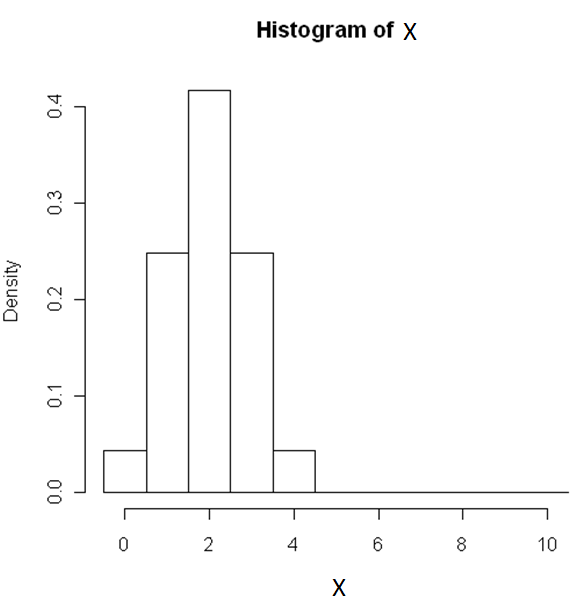 11
Hypergeometric  with N=200, r=40, and n=10
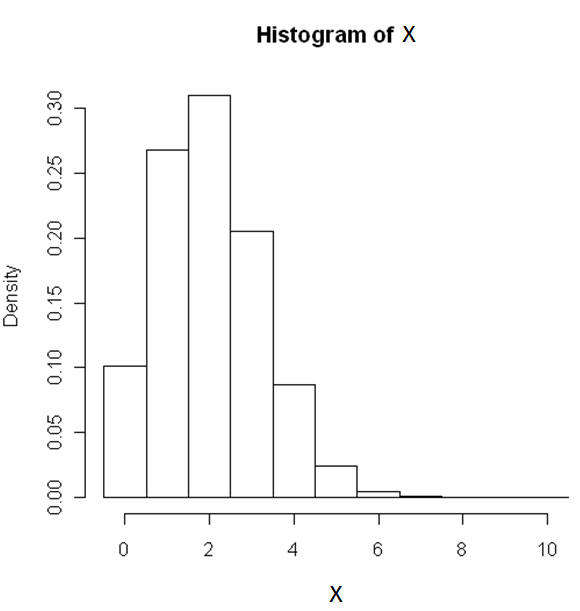 12
Hypergeometric  with N=2000, r=400, and n=10
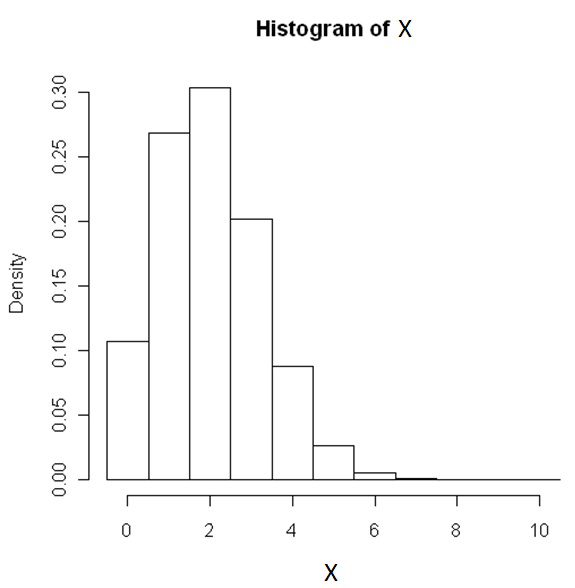 13
Binomial with n=10 and p=0.2
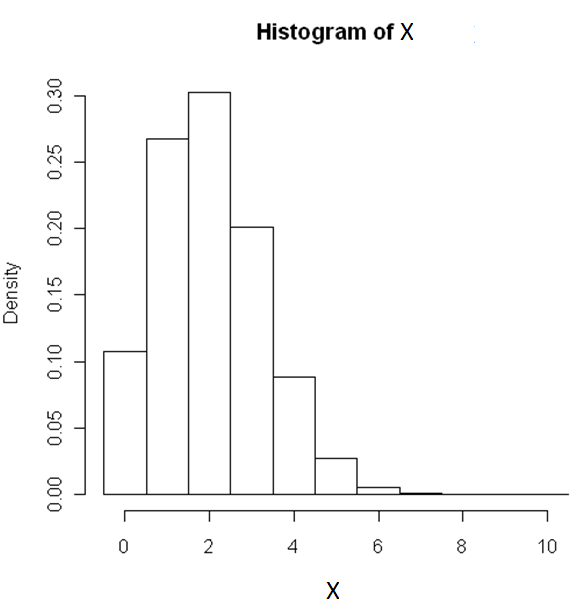 14
Epilepsy study
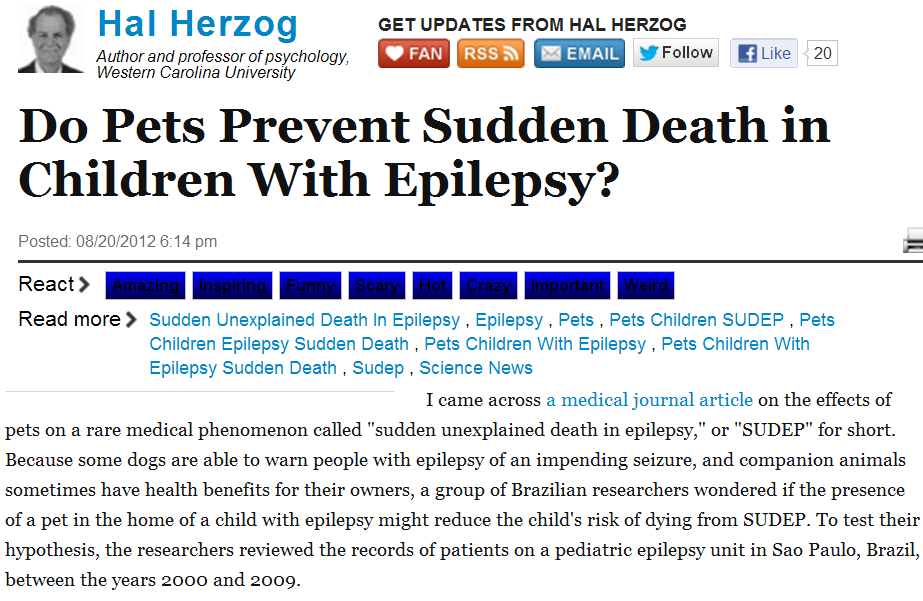 http://www.huffingtonpost.com/hal-herzog/pets-children-epilepsy-sudden-death_b_1791328.html
15
Summary of article
Of the 1,092 children in the study, 665 (61%) were from households with pets, and 427 (39%) lived in households with no pets.
Over 10 years, 11 children died unexplained.
Not a single child living with a companion animal died; all 11 died in households with no pets.
16
Epilepsy study hypergeometric calculation
If an urn contained 1092 marbles (427 white, 665 black), and we selected 11 marbles randomly without replacement, the probability of selecting 11 white marbles and 0 black marbles would be ~0.00003, the same as the probability o having all 11 seizure deaths in the no-pet group by chance.
17
More Probability: Law of Total Probability:
Let B1, B2, …, Bn be disjoint and
	exhaustive so that  ∪i=1 to n Bi = Ω,  
	Bi∩Bj = ⌽ for i≠j.  

Then for any A, 
P(A) = P(A|B1) P(B1) + P(A|B2) P(B2) + 
	… + P(A|Bn) P(Bn).
18
Example 3
Machines I, II, and III produce the same product.  

The rates of defectives from each are 2%, 1%, and 3% respectively.  

The percent of the total product made by each are 35%, 25%, and 40% respectively.

What percent of the product are defective?
19
Example 3 Workspace
20
Bayes Rule
Let B1,…, Bn be disjoint and exhaustive (∪Bi=Ω).  Let A be any event.  For any j=1, …, n

P(Bj|A)=               P(A|Bj) P(Bj)			
               P(A|B1) P(B1) +…+P(A|Bn) P(Bn)
21
Example 3 revisited
What is the probability that a randomly chosen defective was produced by machine 3?
22
Probability Pt. II – Discrete Random Variables
A random variable is a function that assigns a numerical value to each sample point.
23
Probability Distribution Function
It is usually described using the probability distribution function:
p(x) = P(X=x)

Statisticians also call p(x) the probability mass function (pmf).
24
Cumulative Distribution Function
It is also often described using the cumulative distribution function (c.d.f.)
     F(x) = P(X≤x)
25
Binomial Experiment Review
n  identical trials
Each trial has only two possible outcomes (“Success” or “Failure”)
Probability of “Success” is a constant p for every trial
Trials are independent

Binomial Random Variable
If X is the number of successes, then
26
Hypergeometric Experiment Review
Population of size N
 r  are “successes” and N-r are “failures”
A random sample of size n  is taken without replacement
Hypergeometric Random Variable
If X  is the number of successes, then
27
Summaries of random variables
The mean or expected value of a discrete random variable X is
28
Expected Value Workspace
29
Variance of a random variable
The variance of a discrete random variable Y is
30
Variance Workspace
31
Binomial Distribution Mean and Variance
32
Binomial Distribution Mean and Variance Workspace
33
Hypergeometric Distribution
34
Properties of Distributions
Binomial Distribution
Hypergeometric Distribution
35